Г – 34%
Биологически
активные
вещества
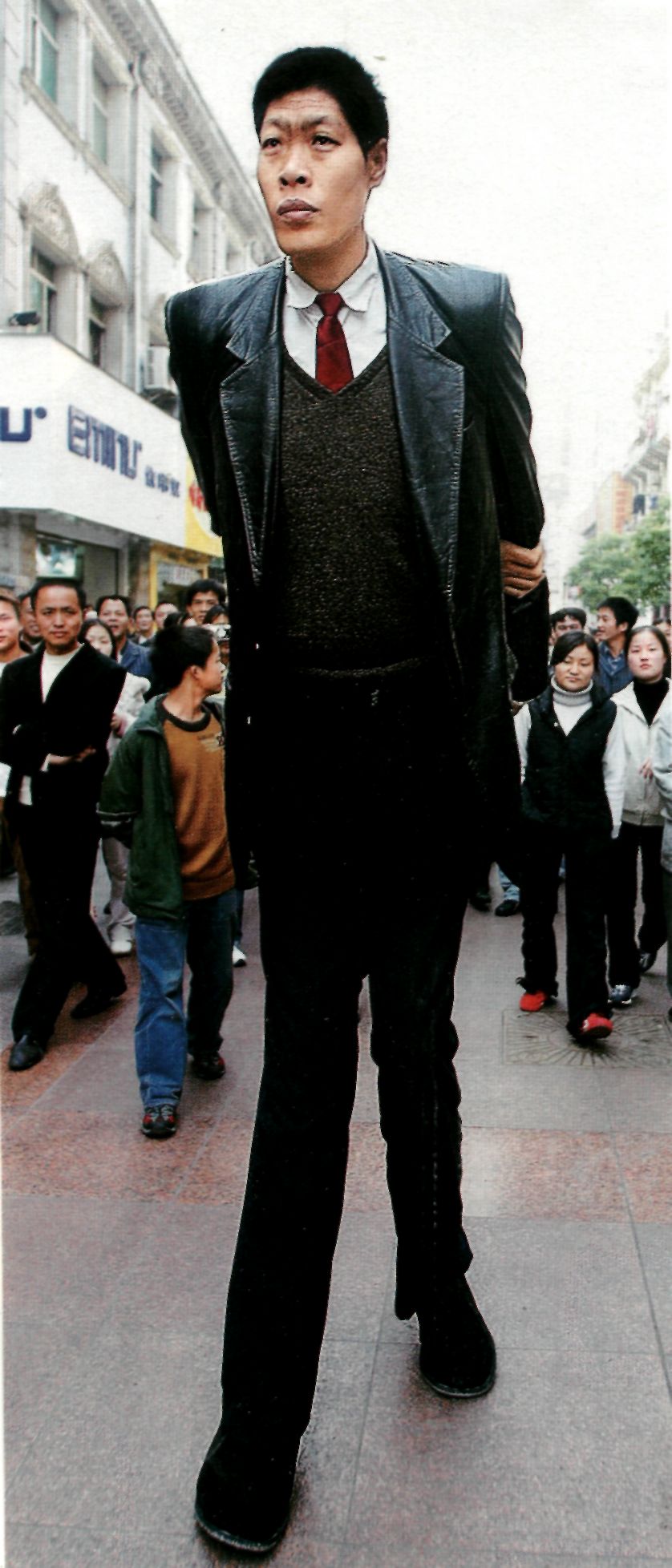 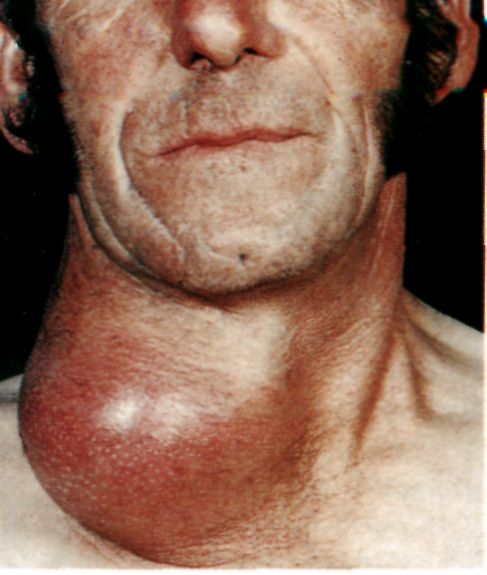 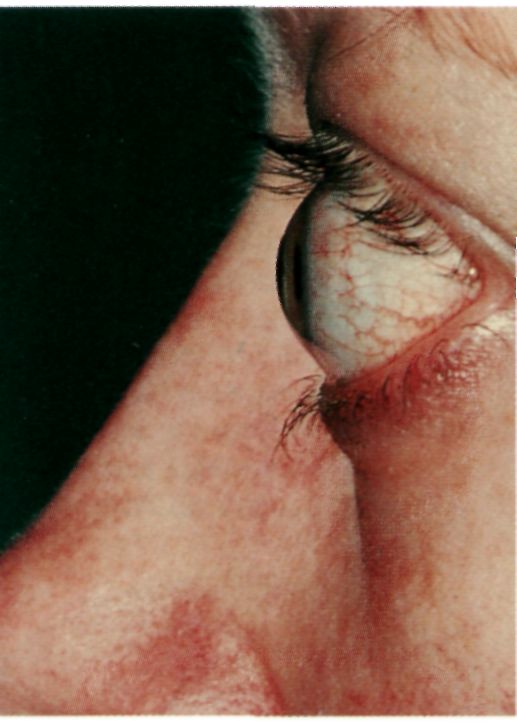 Леонардо да Винчи «Джоконда»
Питер Пауль Рубенс   «Сусанна Фоурмент»
Феромоны
(от греч. феро — несу, хормао — возбуждаю). 
летучие вещества, которые выделяются во внешнюю среду и передают химические сигналы от одного организма другому
Алкалоиды
это органические вещества растительного происхождения, которые защищают растения от поедания
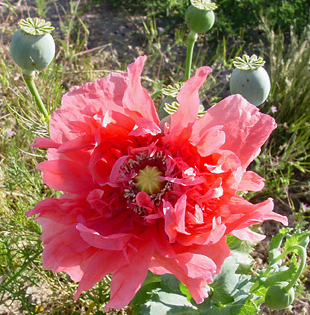 Papaver somniferum
Группа морфина
Группа атропина
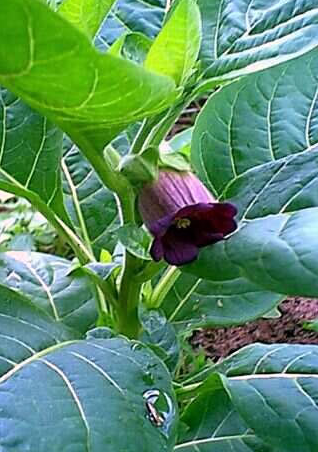 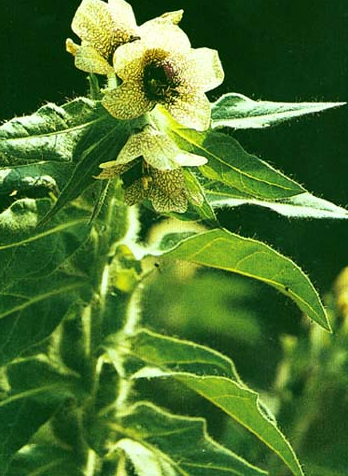 Hyoscyanus  niger
Atropa  belladonna
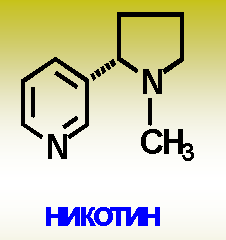 Группа никотина
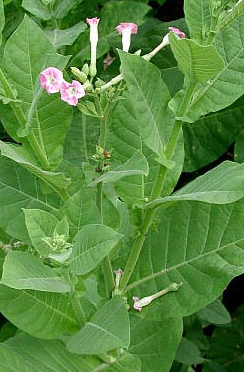 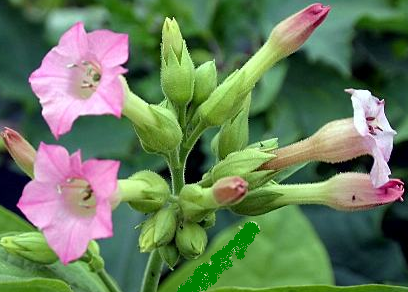 Nicotiana tabacum
Группа кофеина
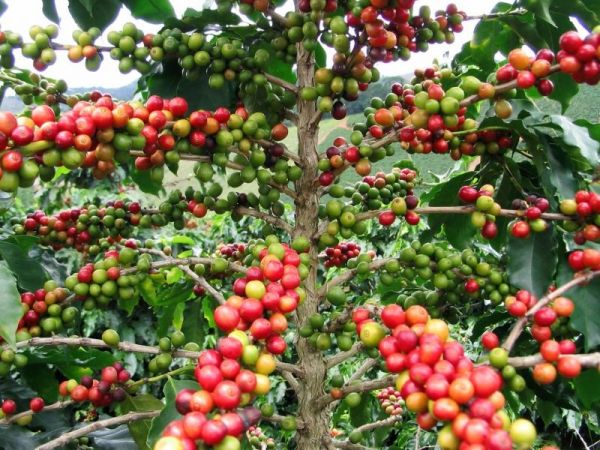 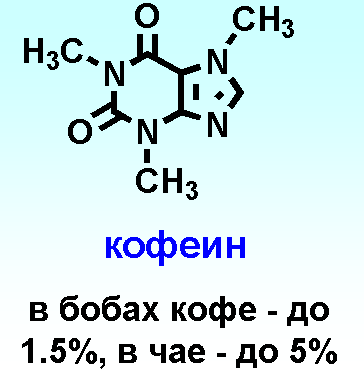 Антибиотики
(от греч. анти — против, биос — жизнь) — биологически активные вещества, которые влияют на клетки других микроорганизмов, тормозя их развитие или убивая их
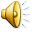 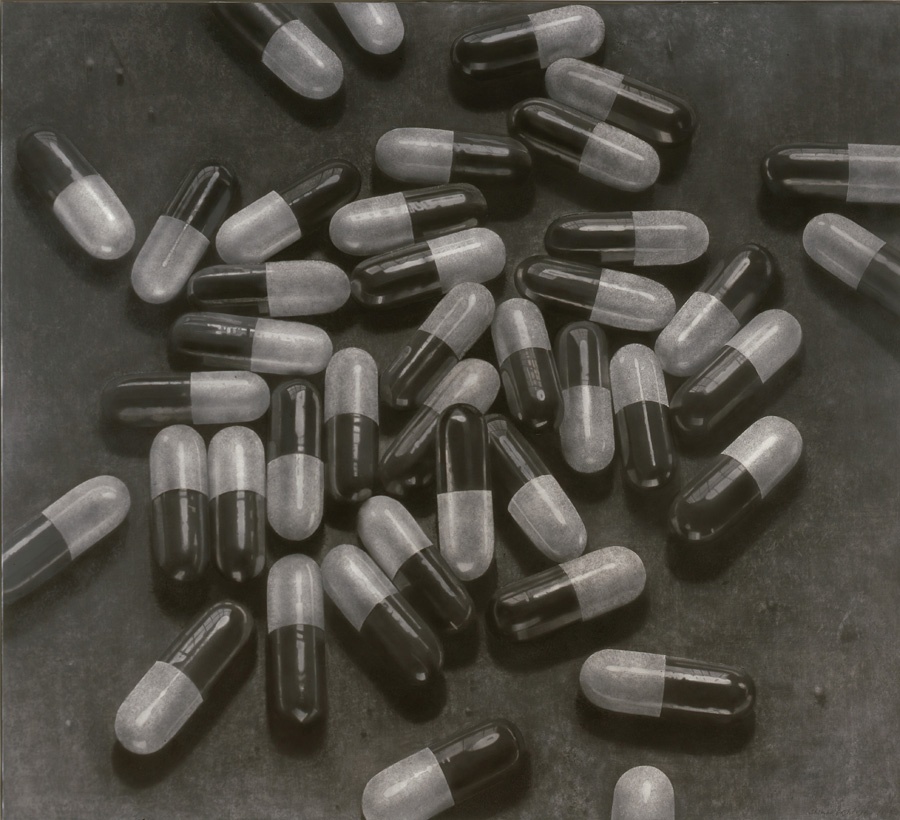 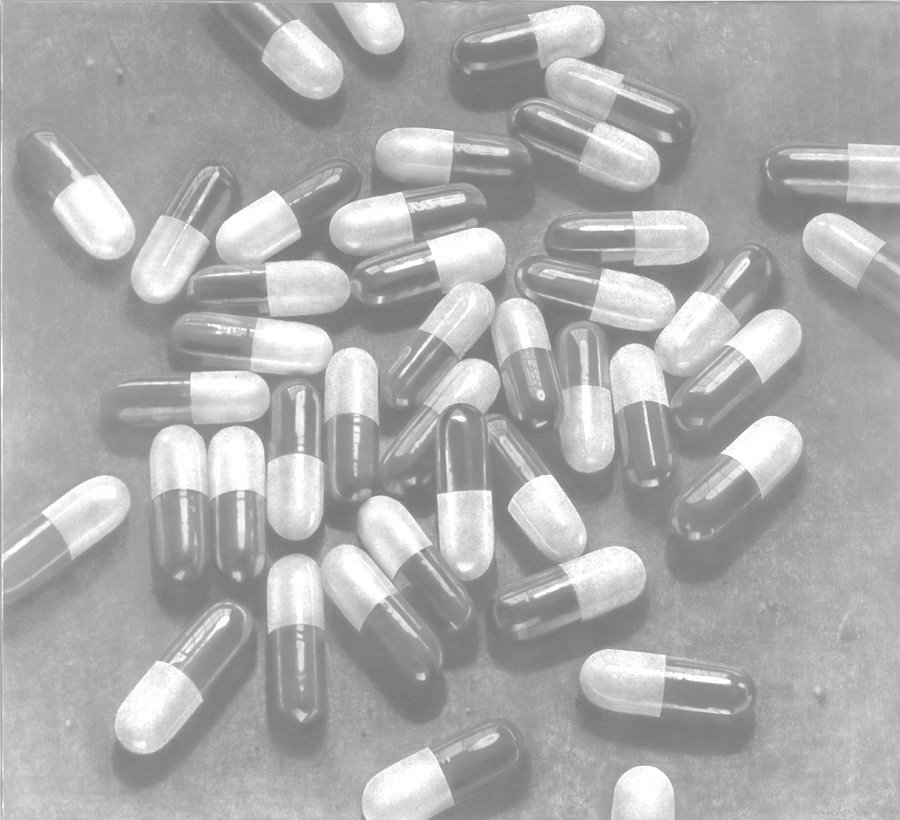 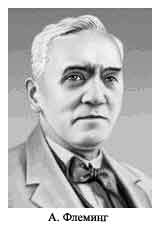 Antibiotic(Антибиотики)
Домашнее задание  §  9